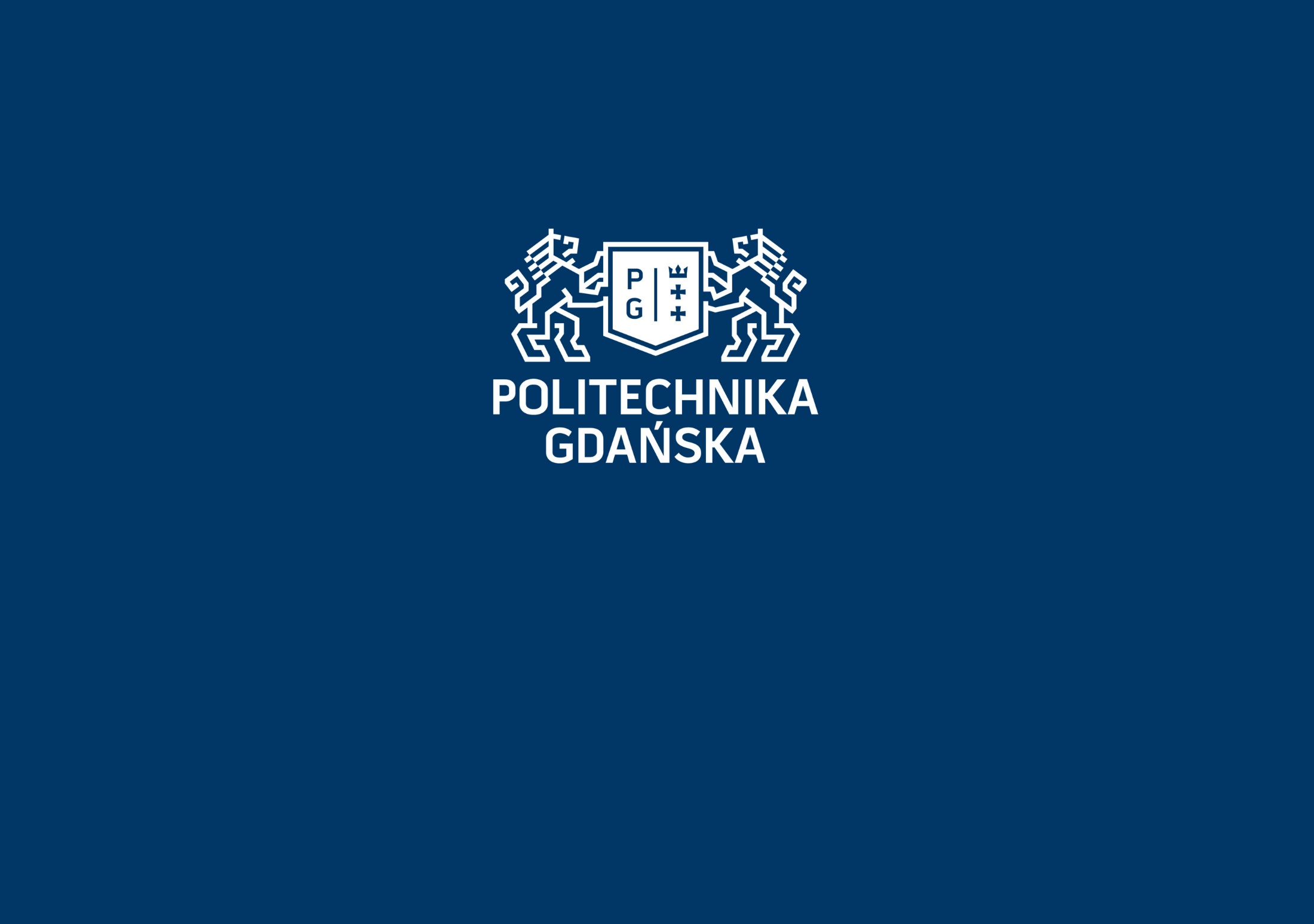 Modelowanie i identyfikacja
Materiał wykładowy: 2b – Technologie modelowania analitycznego - linearyzacja w otoczeniu trajektorii nominalnej

Kierunek: Automatyka i robotyka -  studia stacjonarne 2 stopnia
Przedmiot:  kierunkowy
Kazimierz Duzinkiewicz, dr hab. inż., prof. nadzw. PG
Data rozpoczęcia  prezentacji materiału: 2019.04.10
Modele liniowe powstają też w wyniku linearyzacji nieliniowych modeli w przestrzeni stanu w otoczeniu tzw. trajektorii nominalnej
Weźmy nieliniowy niestacjonarny model przestrzeni stanu
- równanie stanu
- równanie wyjścia
gdzie
- stan
- wejście
- funkcje różniczkowalne w sposób ciągły względem swoich argumentów
- wyjście
Trajektorie nominalne systemu określa się w następujący sposób:
Definicja trajektorii nominalnej systemu:
Dla nominalnego sygnału wejścia
nominalna trajektoria stanu
to trajektoria która spełnia równanie stanu
a nominalna trajektoria wyjścia, to trajektoria, która  spełnia równanie wyjścia
Jeżeli nominalna trajektoria wejścia systemu jest stała
a system jest stabilny asymptotycznie, to nominalna trajektoria stanu jest stanem stacjonarnym,
spełniającym równanie
Nominalna trajektoria wyjścia staje się wówczas trajektorią stałą, która spełnia równanie
dla wszystkich
Odchylenia stanu ( w tym stanu początkowego), wejścia i wyjścia od ich trajektorii nominalnych oznaczymy

Korzystając z powyższych oznaczeń – równanie stanu
Rozwijamy funkcję
w szereg Taylor’a w otoczeniu wartości nominalnych
Z definicji trajektorii nominalnej stanu
i zakładając, że warunki zaniedbania reszty z wyrazów wyższych rzędów są spełnione
Zlinearyzowane równanie stanu
Zlinearyzowane równanie stanu
Podobnie dla równania wyjścia
Rozwijamy funkcję
w szereg Taylor’a w otoczeniu wartości nominalnych
Z definicji trajektorii nominalnej wyjścia
i zakładając, że warunki zaniedbania reszty z wyrazów wyższych rzędów są spełnione
Zlinearyzowane równanie wyjścia
Zlinearyzowane równanie wyjścia
Przykład
Ruch kulki toczącej się w wyżłobionej belce (patrz rysunek) opisywany jest równaniami
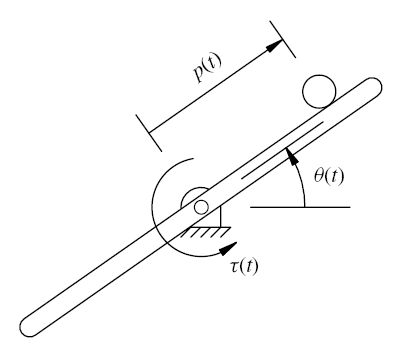 Zmienne
- położenie kulki (wyjście)
- kąt pochylenia belki (wyjście)
- przyłożony moment obrotowy (wejście)
Parametry
- przyśpieszenie ziemskie
- moment bezwładności belki
- masa kulki
- promień kulki
- moment bezwładności kulki
Definiujemy zmienne stanu – metoda naturalnego wyboru
Wejście
Wyjście
Równania stanu
gdzie
Równania stanu - podsumowanie
stacjonarne
nieliniowe
Równanie wyjścia - podsumowanie
stacjonarne
liniowe
Definiowanie trajektorii nominalnej
Interesuje nas sterowanie w sytuacji:
 - belka w położeniu ustalonym poziomym, czyli



 - i kulka poruszająca się ruchem jednostajnym
Przyjmując, że obserwację rozpoczynamy w chwili t0, kiedy położenie początkowe wynosi p0, zaś prędkość zakładanego ruchu jednostajnego v0, możemy napisać
Zdefiniowaliśmy nominalną trajektorię stanu!
Czy zdefiniowanie trajektorii nominalnej stanu jest niesprzeczne z dynamiką systemu?
Czy istnieje sterowanie, które może zrealizować tą trajektorię stanu?
Podsumowanie: nominalna trajektoria stanu
Podstawmy te ustalenia do równań stanu
Dla postulowanej trajektorii stanu, aby spełniała ona wymagania definicji trajektorii nominalnej
czyli
Podsumowanie:
Nominalna trajektoria stanu
Nominalna trajektoria wejścia
Nominalna trajektoria wyjścia
Definiujemy zmienne przyrostowe w otoczeniu trajektorii nominalnych
- wejścia
- stanu
- wyjścia
Funkcje f(x(t), u(t)) i g(x(t), u(t))
Jakobiany
Wartości jakobianów na trajektoriach nominalnych
Model nieliniowy
stacjonarne
nieliniowe
stacjonarne
liniowe
Model zlinearyzowany w otoczeniu wybranej trajektorii nominalnej
niestacjonarne
liniowe
stacjonarne
liniowe
Model szczególny trajektorii nominalnych – stała trajektoria wejścia, trajektoria stanu = stan stacjonarny
Sprawdzić czy jest to stan stacjonarny!
Model zlinearyzowany w otoczeniu stanu równowagi
Dziękuję
 – koniec materiału prezentowanego podczas wykładu
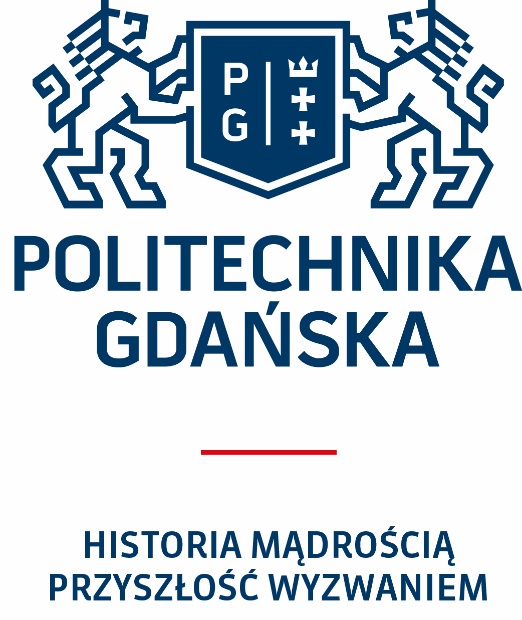